Evaluation and recast of EU water policies   Status, challenges and lessons learnt
2019 Danube Conference  
Vienna - May 21st 2019

Michel Sponar– DG Environment, European Commission
What is ongoing in the water area?
Environmental Quality Standards Directives
Under Evaluation
EC proposal
Recently adopted
(Recast) 
Drinking Water Directive
Water Framework Directive (WFD)
Urban Waste Water Treatment Directive
Other related instruments:
Marine Strategy Framework Directive
Plastics Strategy
Industrial Emissions Directive
…
Groundwater Directive
2 Daughter Directives
Water re-use Regulation
Nitrates Directive, Sewage Sludge Directive, Bathing Water Directive
Strategic approach to pharmaceuticals in the environment
Floods Directive
Basic measures
Current Drinking Water Directive
What's new?
Cooperation with WHO
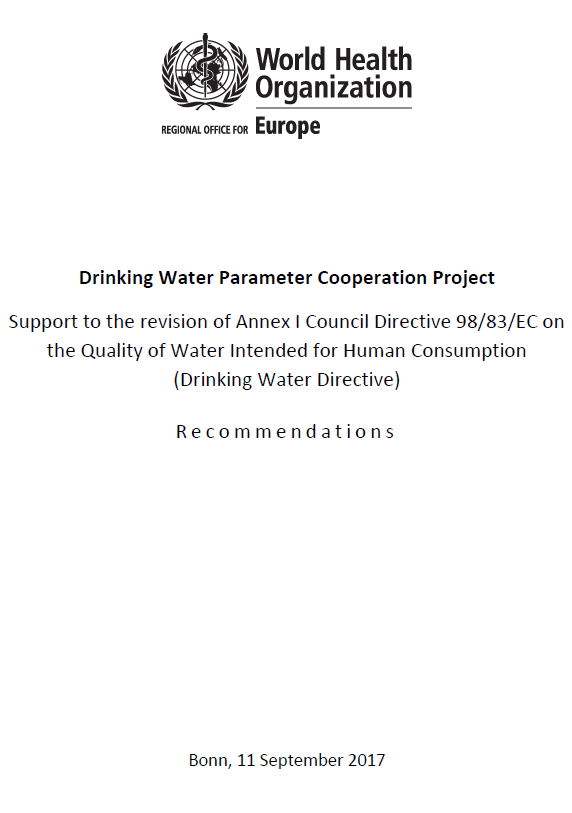 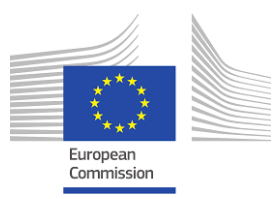 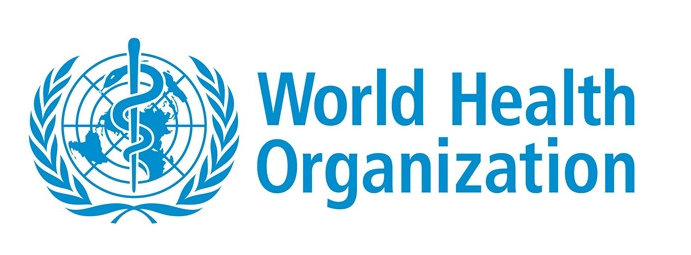 Risk-based approach
Point of compliance
OLD
Consumer
Catchment area
(also WFD)
Treatment
Drinking Water Distribution
Abstraction
Supply
Consumer
Distribution
NEW
Proposal covers complete 
water supply chain
Art. 13 on access to water
Measures to ensure access to water for vulnerable and marginalised groups

Measures to improve access to tap water: encourage to build infrastructure, free access in public spaces, campaigns …
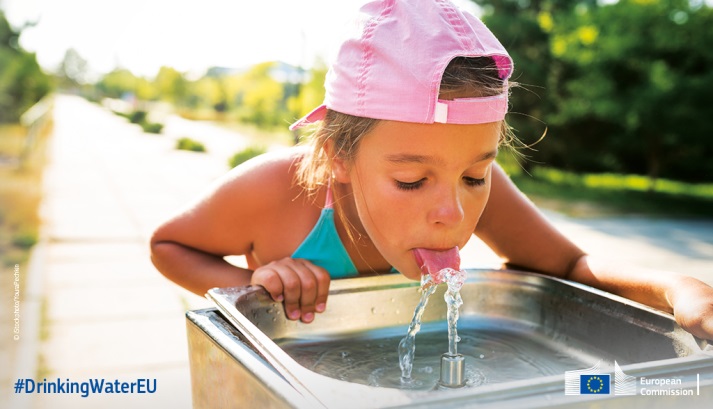 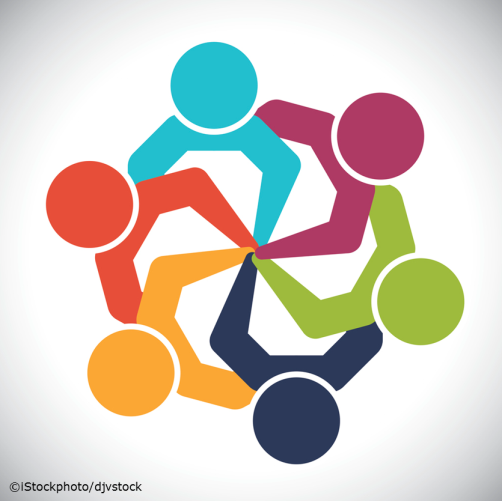 Perspectives for Trilogues
Current Urban Waste Water Directive
Evaluation: Objective
Objective: “Protection of the environment from the adverse effects of the discharges of untreated waste water”
What has worked and what has not?
Evaluation: Objective
Effective-ness
(objectives achieved?)
EU-added value
(useful to act at EU level?)
Efficiency
(costs vs benefits)
Coherence
(internally & with other EU law)
Relevance
(still needed today?)
Better Regulation
Methodology
Evaluation: Objective
Key issues
Modelling(JRC)
EEA inputs
Literature review

Put
OECD/
ENV
Stakeholder input
Implementation
Source: 10th EU report on the implementation of the directive, 2016 data
1990
Full compliance
Effectiveness
Today
Reduction of BOD loads
tons/year (source: JRC- Modelling)
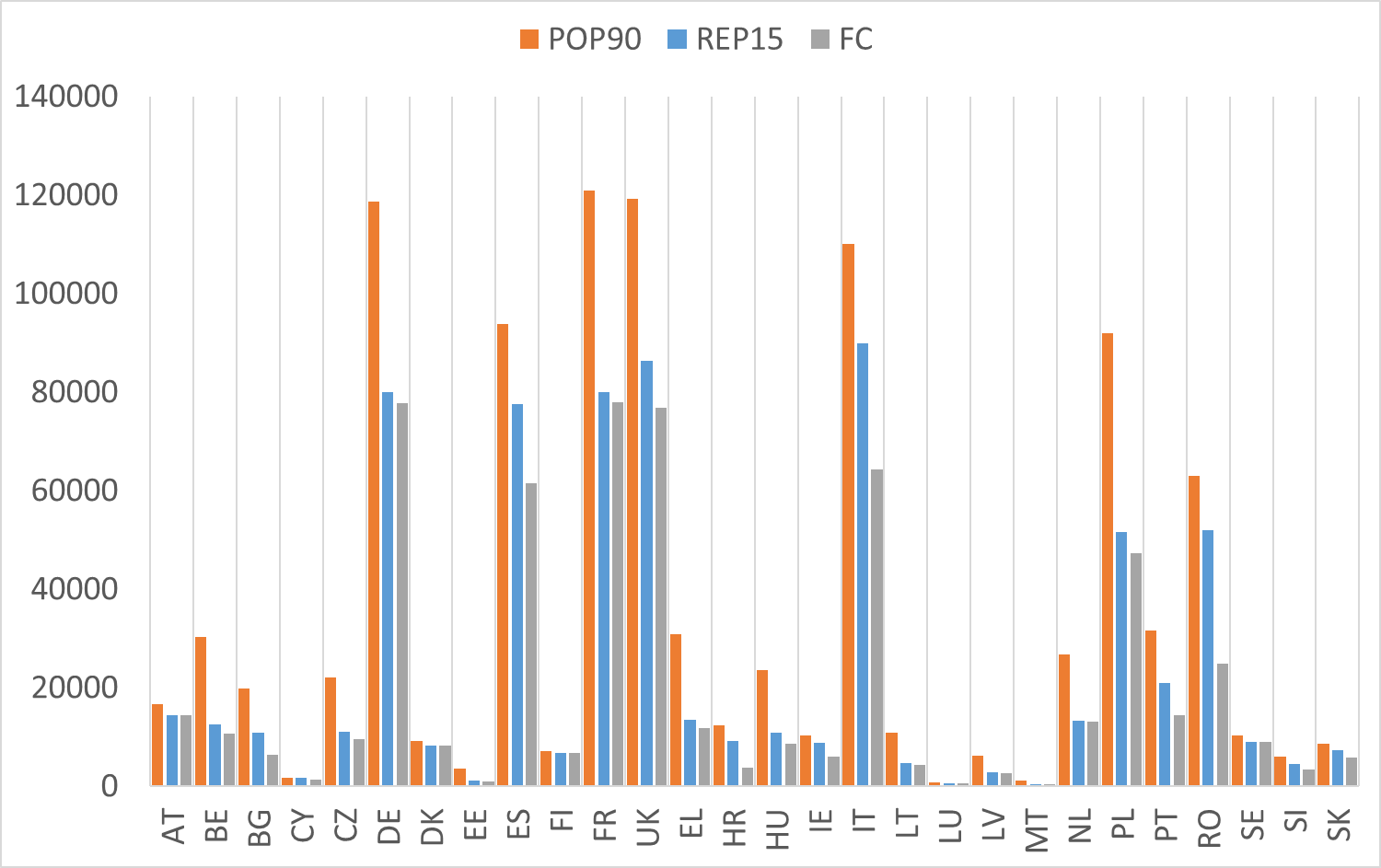 BOD in European rivers
annual mean concentrations, based on monitored data – Source EEA
Effectiveness
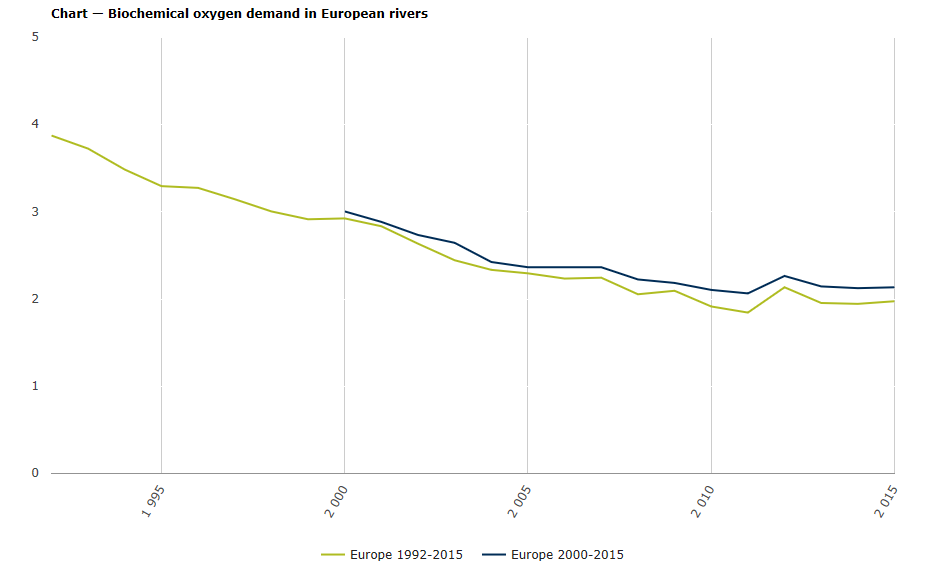 [Speaker Notes: Concentrations are expressed as annual mean concentrations. Only complete series after inter/extrapolation are included (see indicator specification). Two time series are depicted – the longer time series with less stations and the shorter time series with more stations. The number of river monitoring stations included per country is given in parenthesis. BOD7 data has been recalculated into BOD5 data.

EEA https://www.eea.europa.eu/data-and-maps/indicators/oxygen-consuming-substances-in-rivers/oxygen-consuming-substances-in-rivers-8]
Effectiveness(beyond targets)
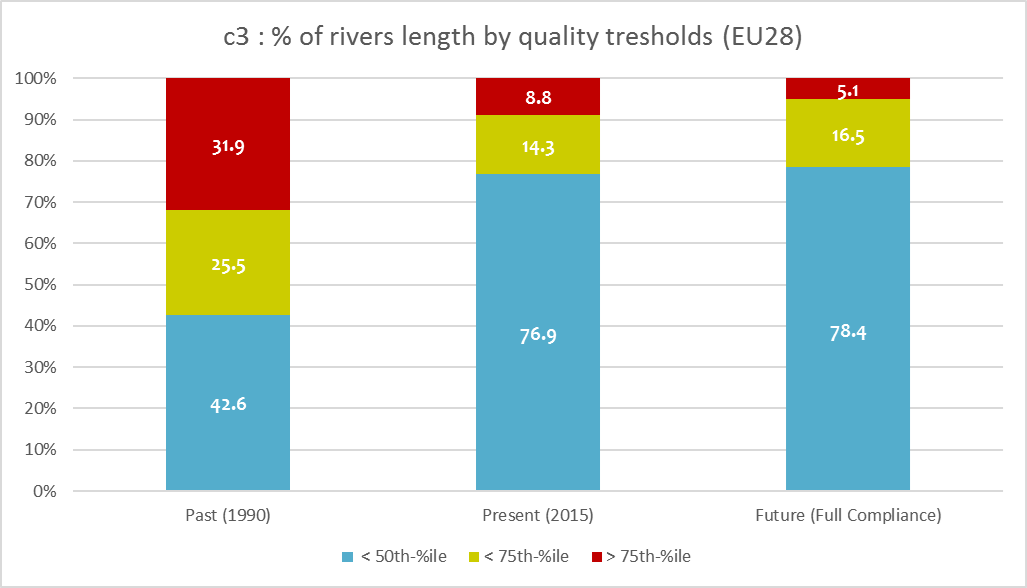 Source: JRC 2019
metachemical c#3, e.g. estrone (E1), estradiol (E2), Bisphenol A
Effectiveness -Danube
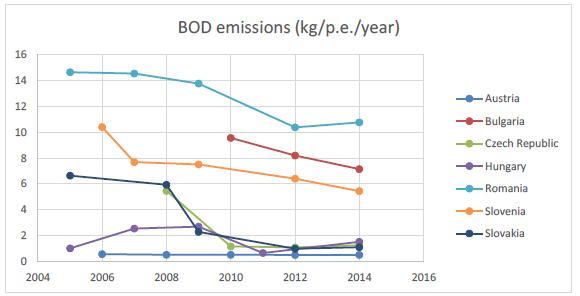 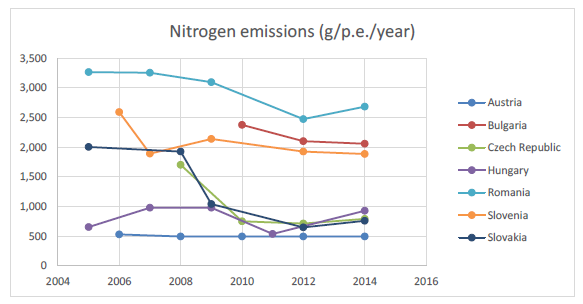 Overall effective for main purpose = monitoring implementation progress and SIIF was step forward, but:
Information not made available very quickly
Some information not comparable (e.g. on investments).
Overall right parameters are covered, but:
COD methodology = based on a SVCH. 
No adaptation to changing external factors/technologies
Lack of representativeness of the sampling (frequency)
Information to the public
Very limited obligations under UWWTD
Public is interested in information on UWW
More information could help facilitate way forward
Not all is perfect …
Monitoring
Reporting
Efficiency
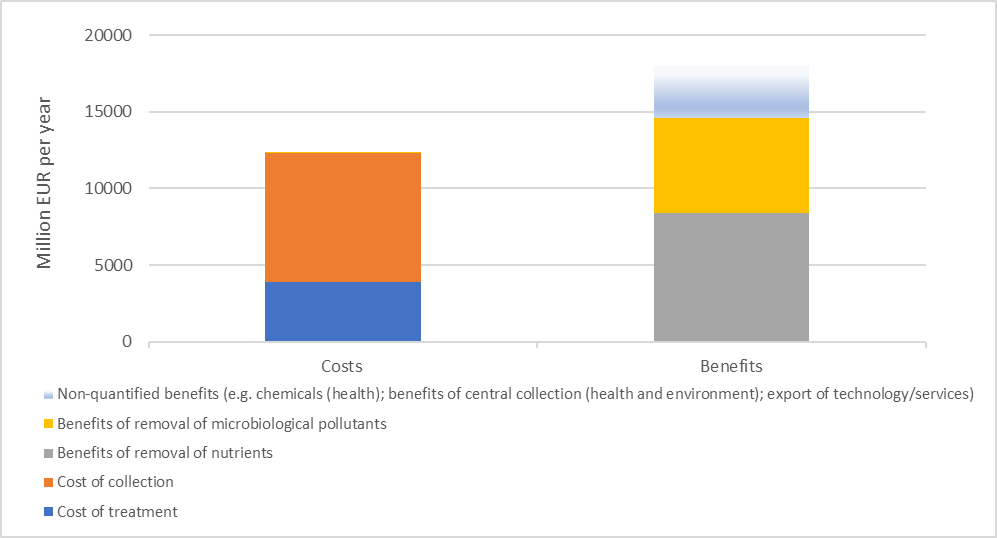 Source: Wood 2019
Efficiency
2011-15 annual average, source : OECD 2019
Efficiency
Share of EU transfers in estimated total expenditures for WSS per country
2011-15 annual average, source : OECD 2019
Efficiency - Affordability
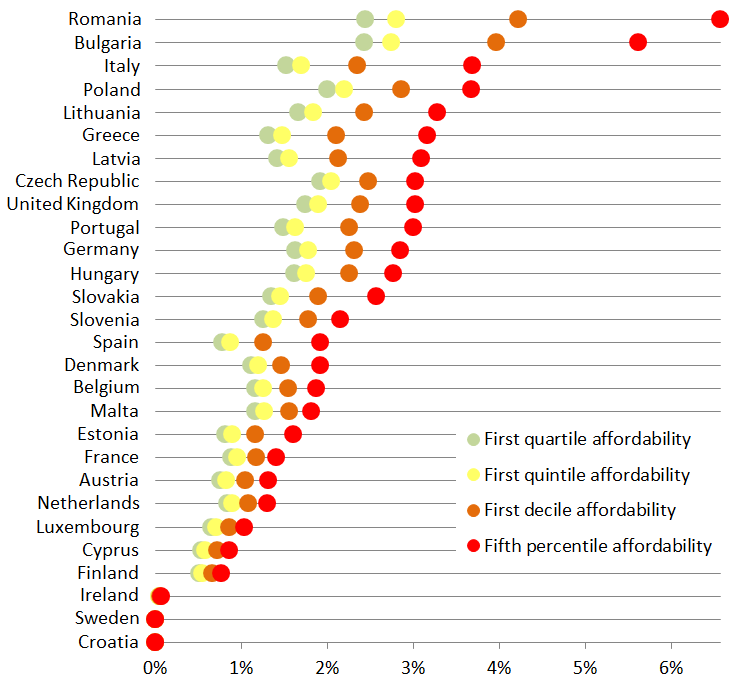 Source: OECD 2019 – Preliminary results
Coherence - Sensitive areas
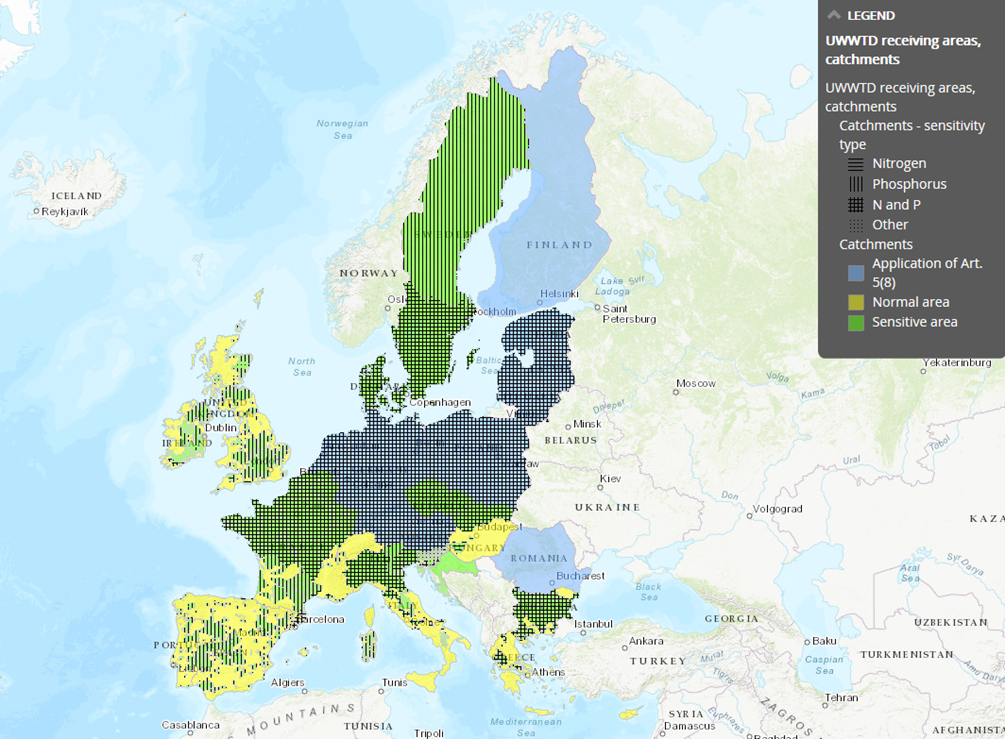 [Speaker Notes: Few unclear terms and definitions
1 diverging threshold
No link to Annex ID in Art. 4 and 5

Overall good coherence (with WFD, ND, SSD, FD)
Potential minor issues with IED and E-PRTR

Potential for further alignment with energy/climate law
On national levels: urban planning and procurement issues



Little evidence on before/after status
MS do not always assign in the same way.
Unclear how links between UWWTD, ND, WFD and MSFD work for assessment]
Relevance -Remaining loads
Source: JRC 2019
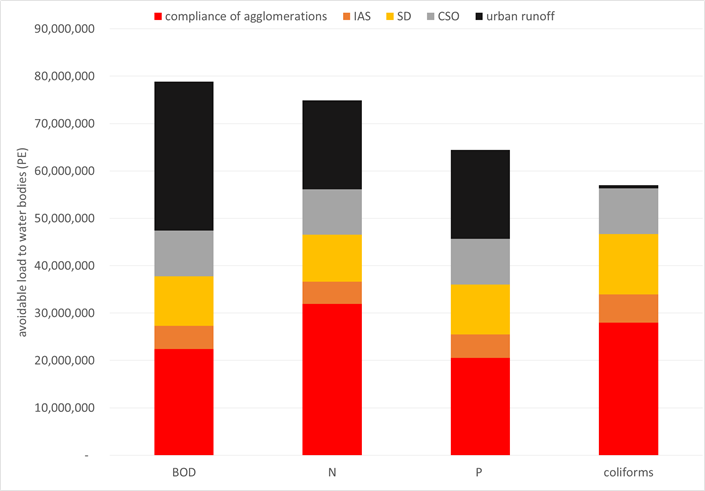 Contextualisation
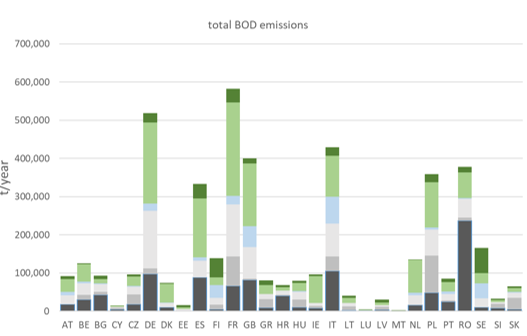 Source: JRC 2019
Relevance - Chemicals
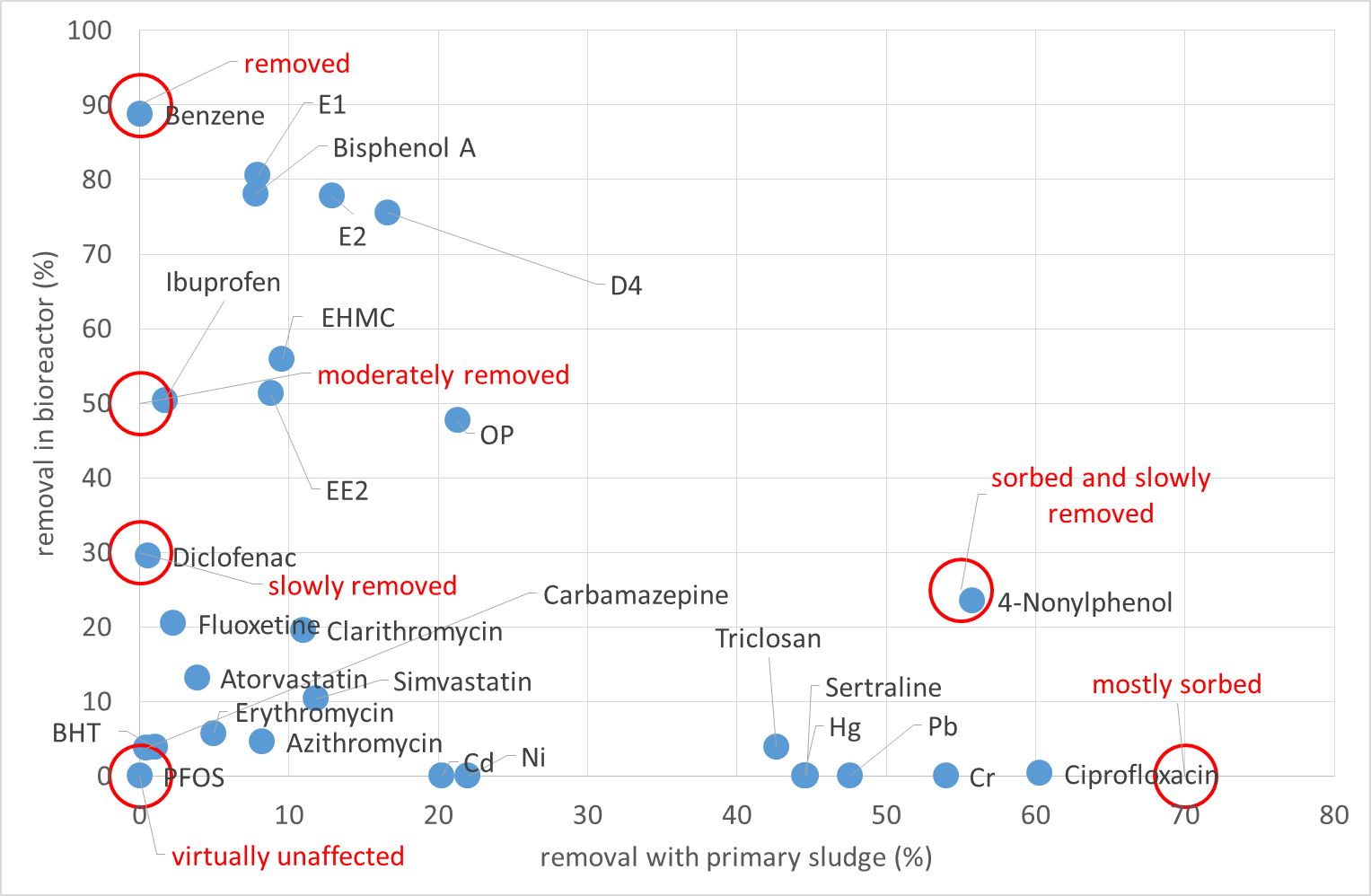 Source: JRC 2019
Relevance - Microplastics
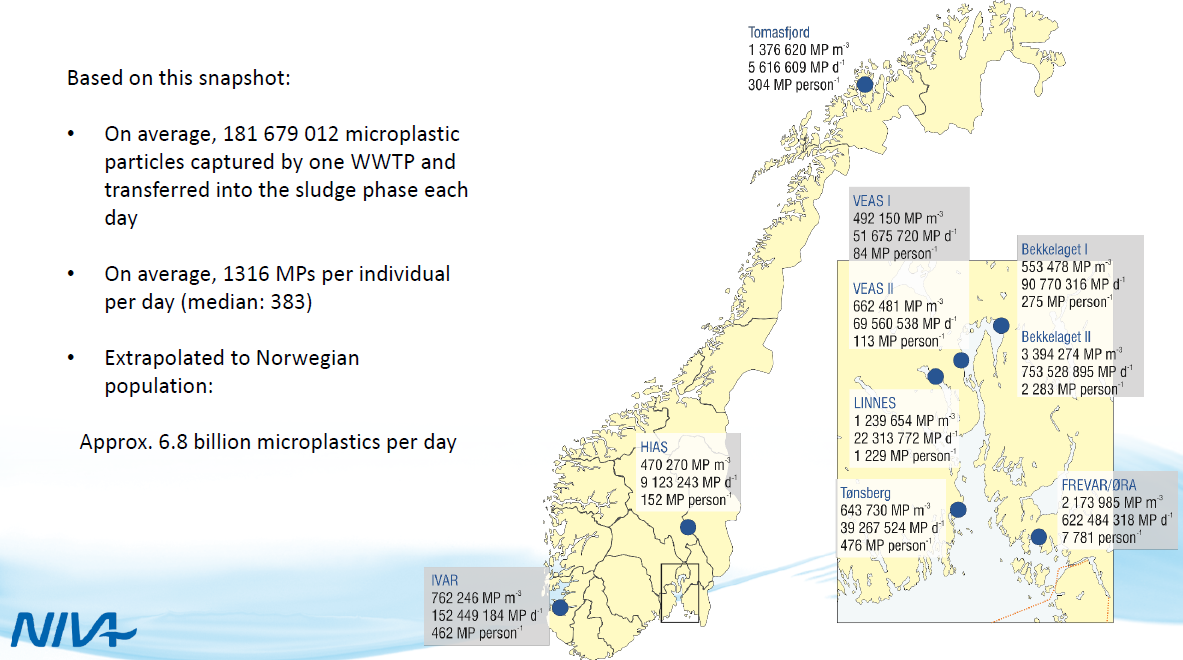 Source: NIVA 2018
Resource efficiency
High use,
Potential for carbon neutrality
EC proposal for Regulation on water re-use
… difficult
...
Main lesson learnt
Directive has delivered – high level of implementation, huge reduction of loads from targeted sources, actual effect on aquatic environment 
Benefits higher than costs – despite impossibility to monetize all benefits
Directive was one of the first regulating pollutants releases (1991)  - therefore high level of coherence with subsequent legislation
Directive still relevant and EU added value is clear – domestic/urban pollution will continue and has to be treated at the level of basins – EU legislation supports that
Main lesson learnt
Reasons of success: 

Simple, clear and focused legislation 
EU carrot and stick approach - Infringement combined with EU funds 

Barriers:
 
In some MS too optimistic deadlines due to lack of serious planning/+assessment of the impacts 
Governance – disconnection between National and local authorities
Lack of political will
Challenges
Local vs European 
Remaining sources – full implementation, overflows, IAS, urban run off, < 2000 eq/inhab
Pharmaceuticals, micro plastics and sludge management 
(re)Investments needs, financial sustainability, planning and affordability 
Energy use and climate change…
Thank you for your attention!
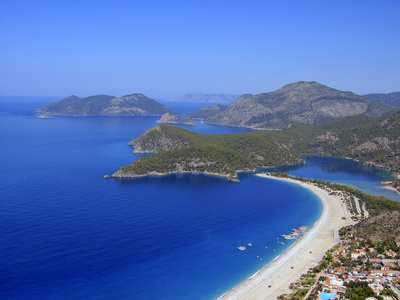